ГБОУ СОШ №309Публичный доклад
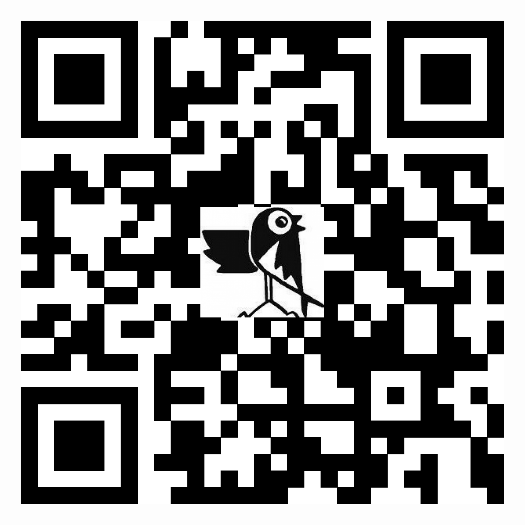 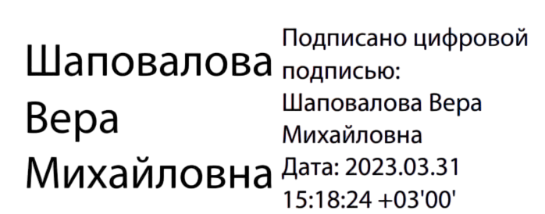 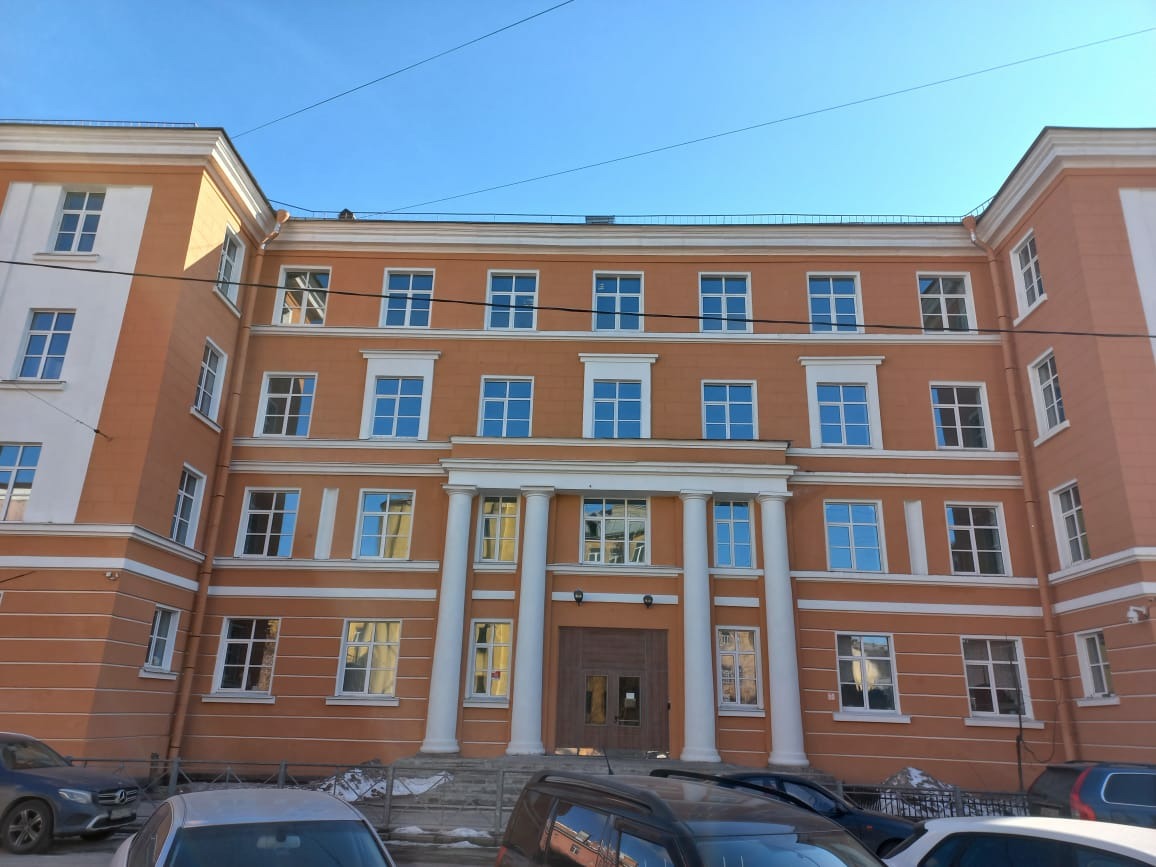 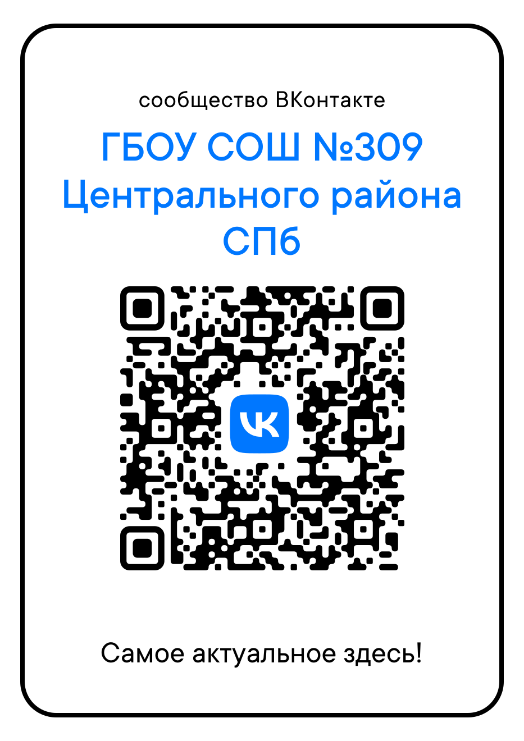 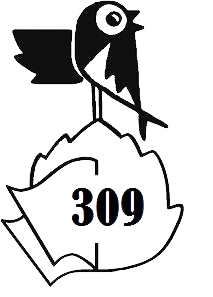 2022 год
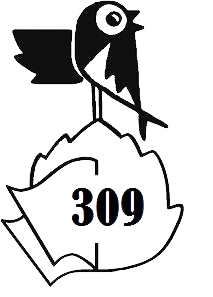 Структура школы
ШКОЛА
ОДОД
(дошкольное)
Обеспечивает преемственность образования и воспитания в системе ФГОС
ОДОД
(дополнительное)
Способствует формированию гармонично-развитой личности и достижению целей, поставленных ФГОС
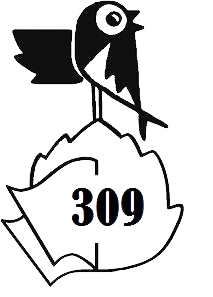 Уровни образования
Дошкольное;
  Начальная школа;
 Основная школа;
 Средняя школа;
  Дополнительное
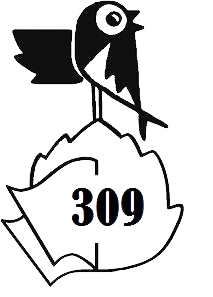 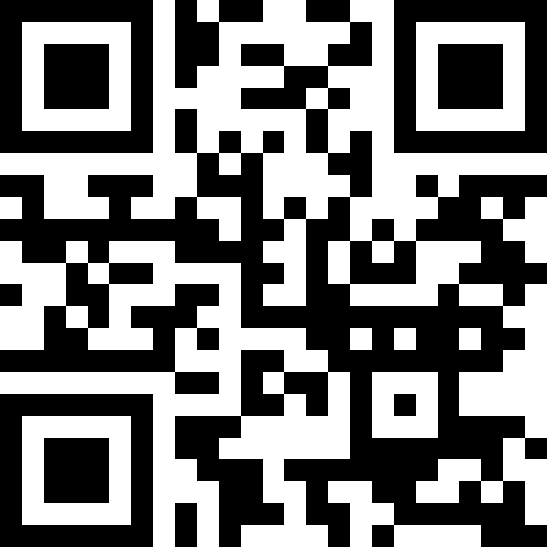 Отделение дошкольного образованияДетский сад
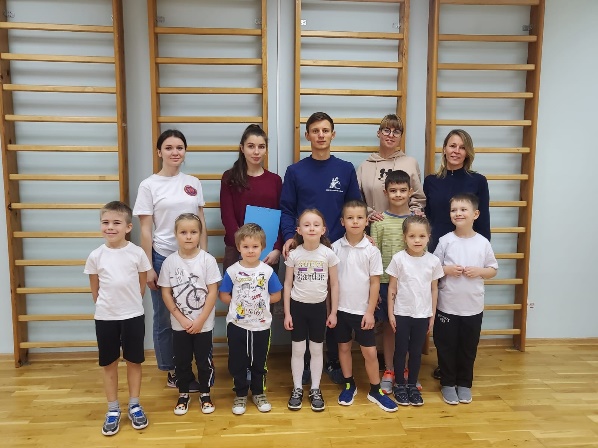 Отделение дошкольного образования является структурным подразделением школы. Оно предлагает семьям дошкольное образование и обеспечивает его доступность детям с 2-х летнего возраста до прекращения обучения.
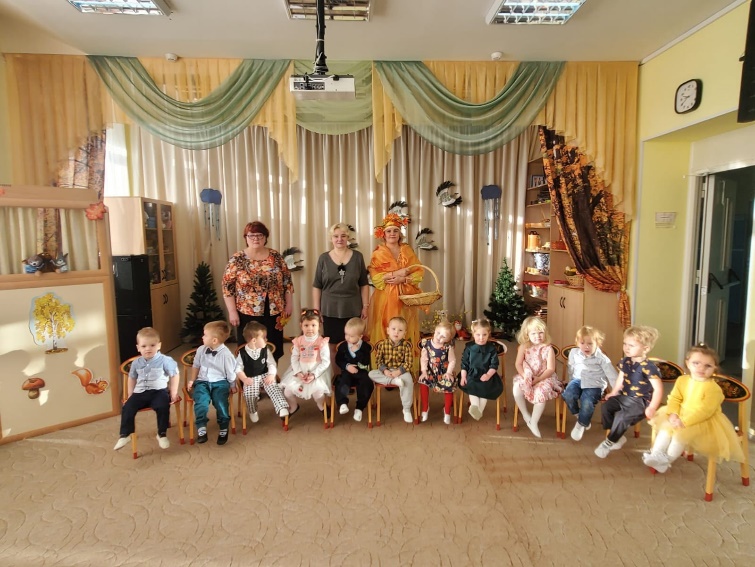 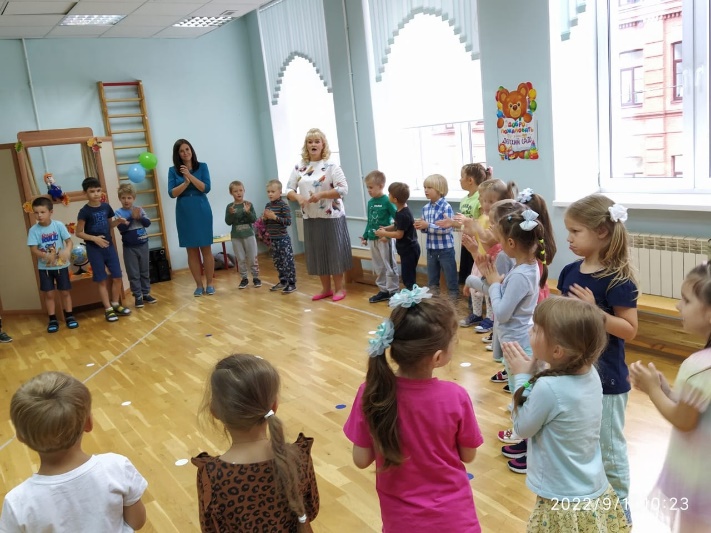 В 2022-2023 г.г. в учреждении функционируют 4 общеразвивающие группы 12-ти часового режима пребывания, предельная наполняемость групп - 20 чел.
первая младшая группа "Цыплята" от 2 до 3 лет
средняя группа "Пчелки" от 4 до 5 лет
старшая группа "Муравьишки" от 5 до 6 лет
подготовительная группа "Светлячки" от 6 до 7 лет
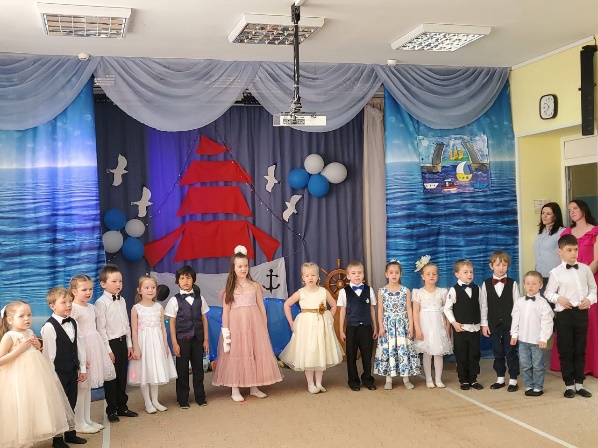 В детском саду ребят готовят к продолжению обучения в школе, они обучаются базовым навыкам счёта, письма, чтения. Для детей проходят мероприятия по профилактике ПДД, ЗОЖ, в субботу воспитанники посещают библиотеку им. Пушкина где ребятам рассказывают о детских книжках, проводят развивающие игры. Педагогический коллектив ежегодно выходят на субботник.
У Дошкольного отделения есть дополнительные знания по изо и ритмопластике. В этом году ребята готовились к сдаче нормативов ГТО
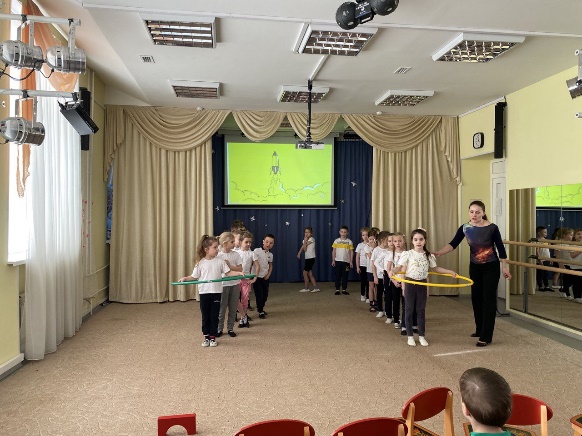 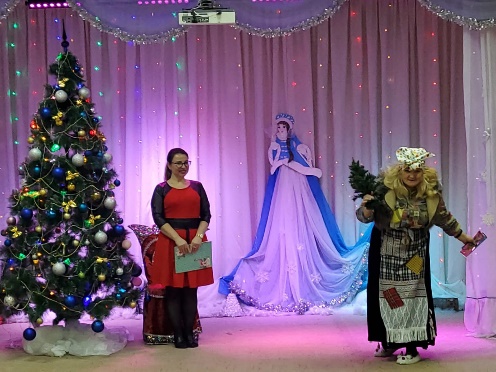 Государственная итоговая аттестация  по выбору предметов в формате ЕГЭпо школе
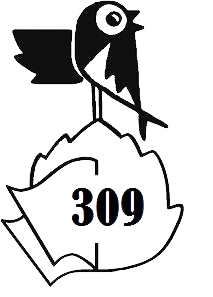 Государственная итоговая аттестация  по выбору предметов в формате ОГЭпо школе
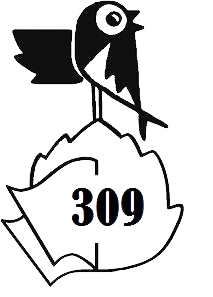 Результаты олимпиады
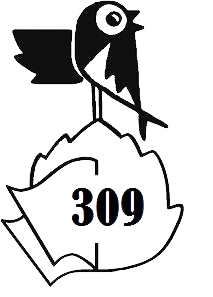 Воспитательная система
Воспитательная служба
Профильный класс 
Газета «Эпиграф»
Медиа проект «Союз печатников»
Малая академия наук
ОДОД
Школьный обмен
Социальное партнёрство
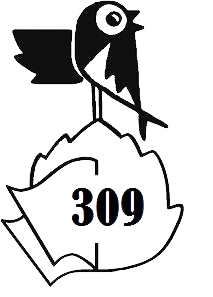 Воспитательная служба
Зам. директора по воспитательной работе
Руководитель ОДОД
Педагог-организатор
Классные руководители
Педагог психолог
Социальный педагог
Родительский комитет
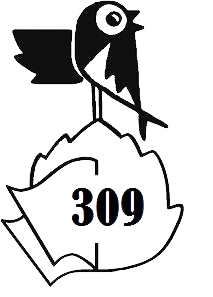 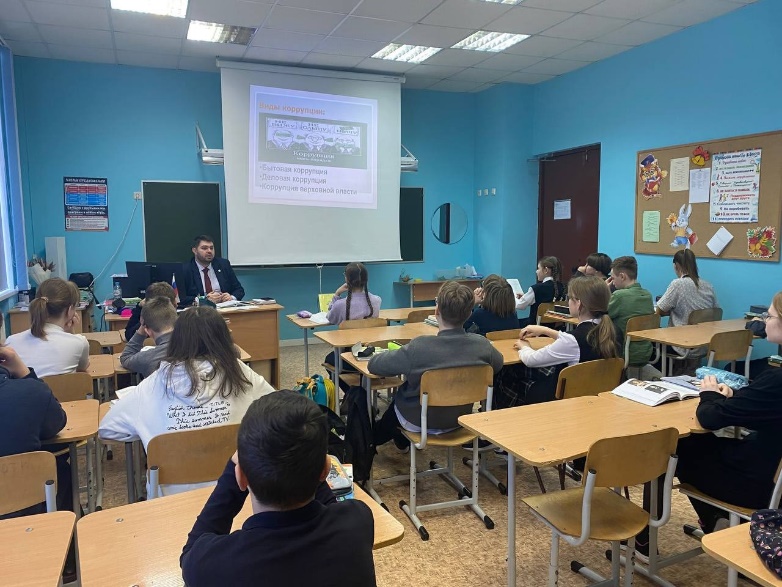 Работа воспитательной службы
Школьные мероприятия
Проекты
Внешкольные мероприятия
Участие в работе ДОО «Круглый стол Центрального района»
Участие в мероприятиях и акциях РДШ и РДДМ
Финансовая грамотность
Профориентация
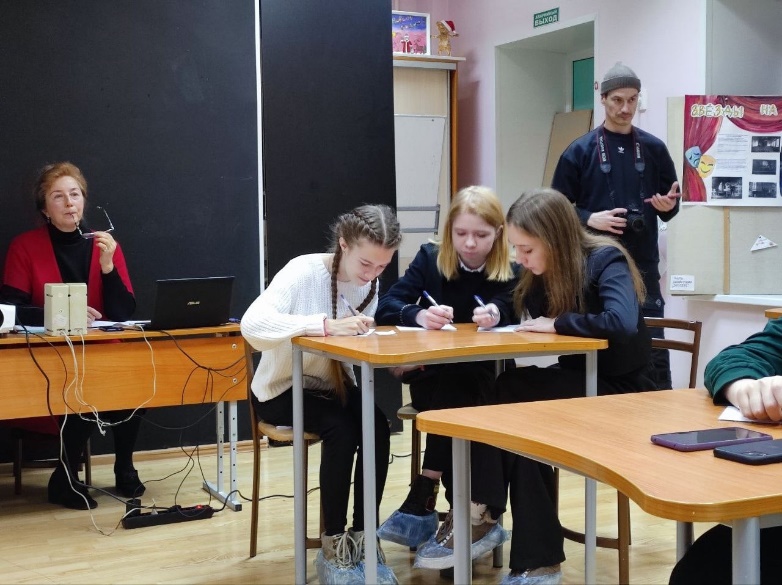 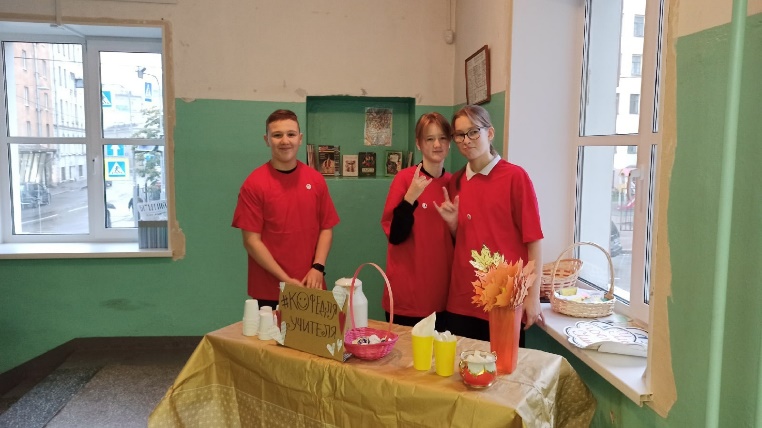 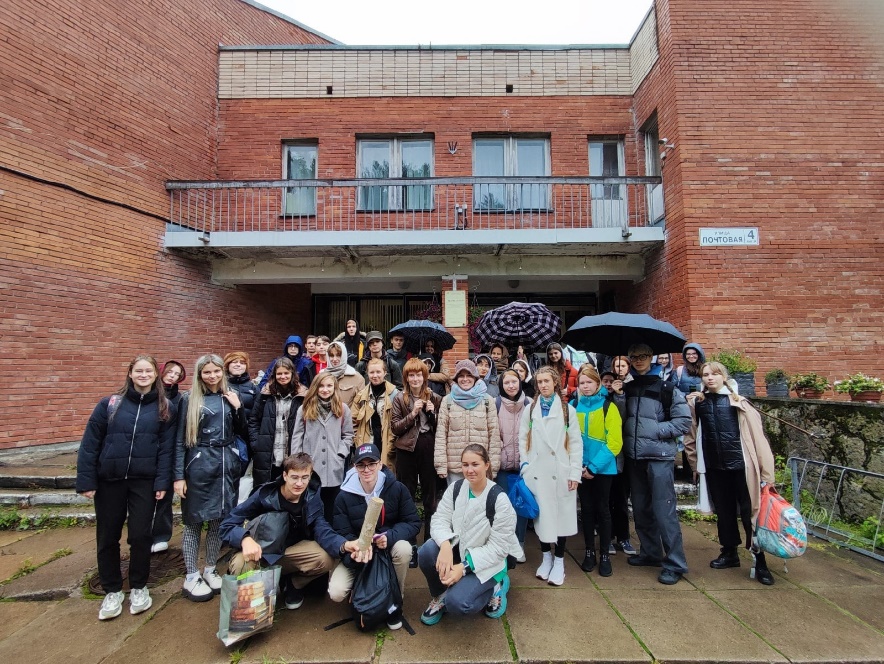 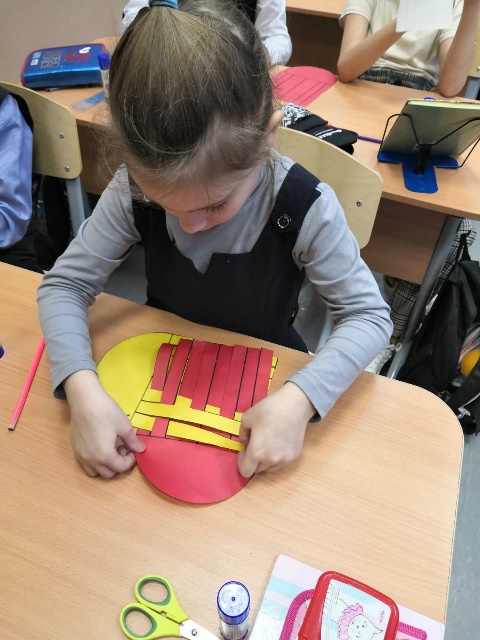 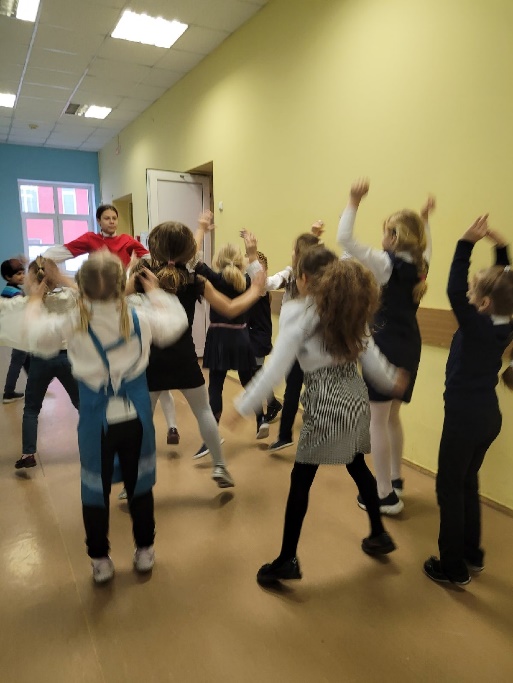 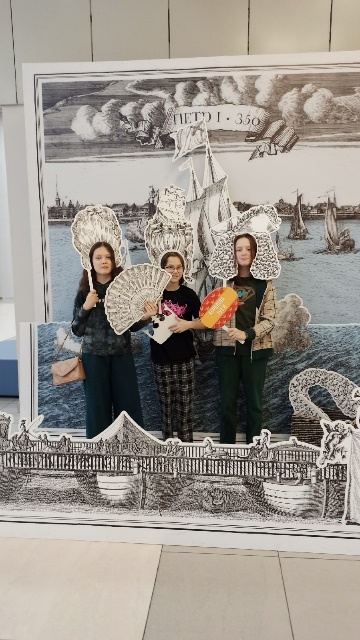 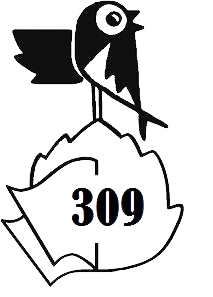 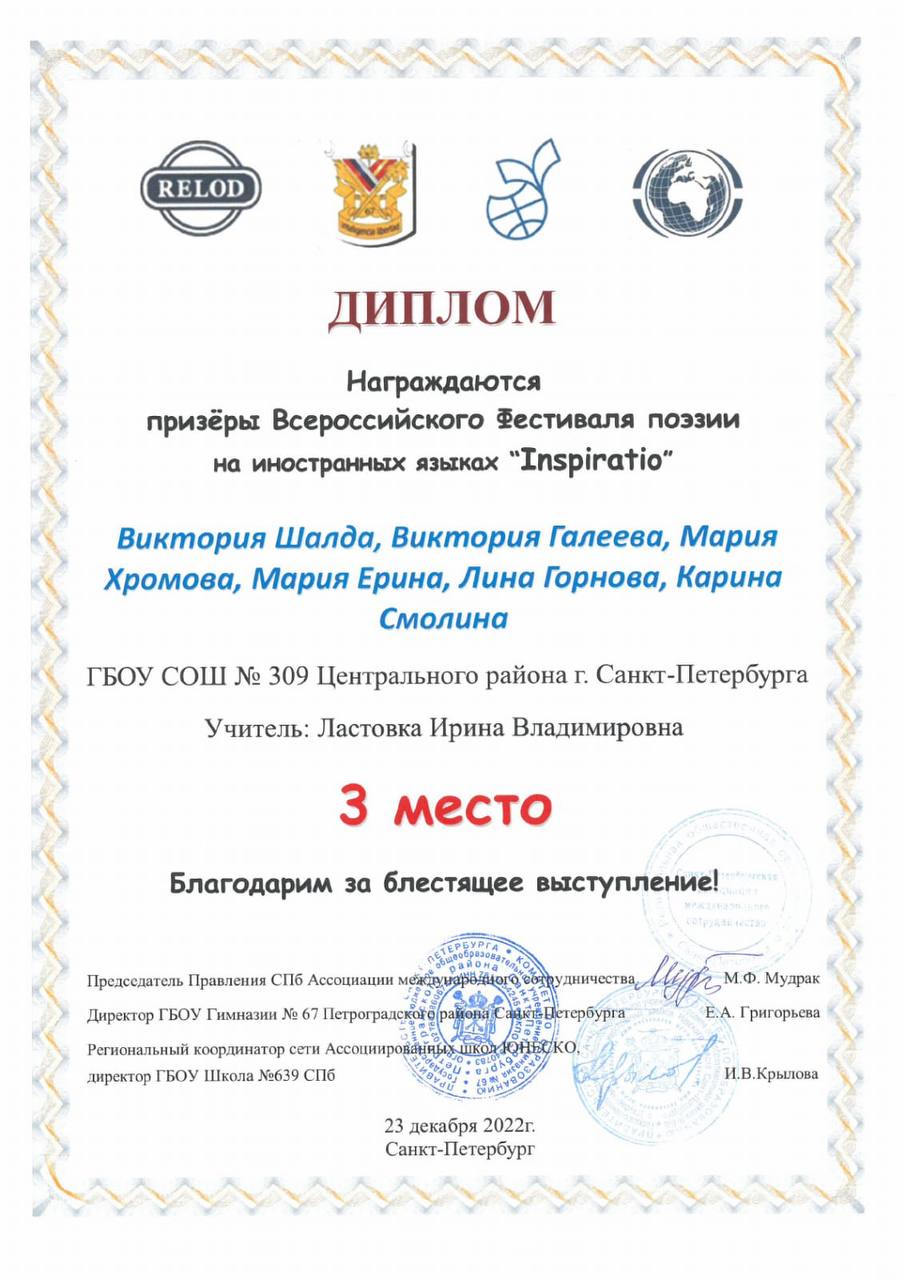 Внешкольные 
мероприятия
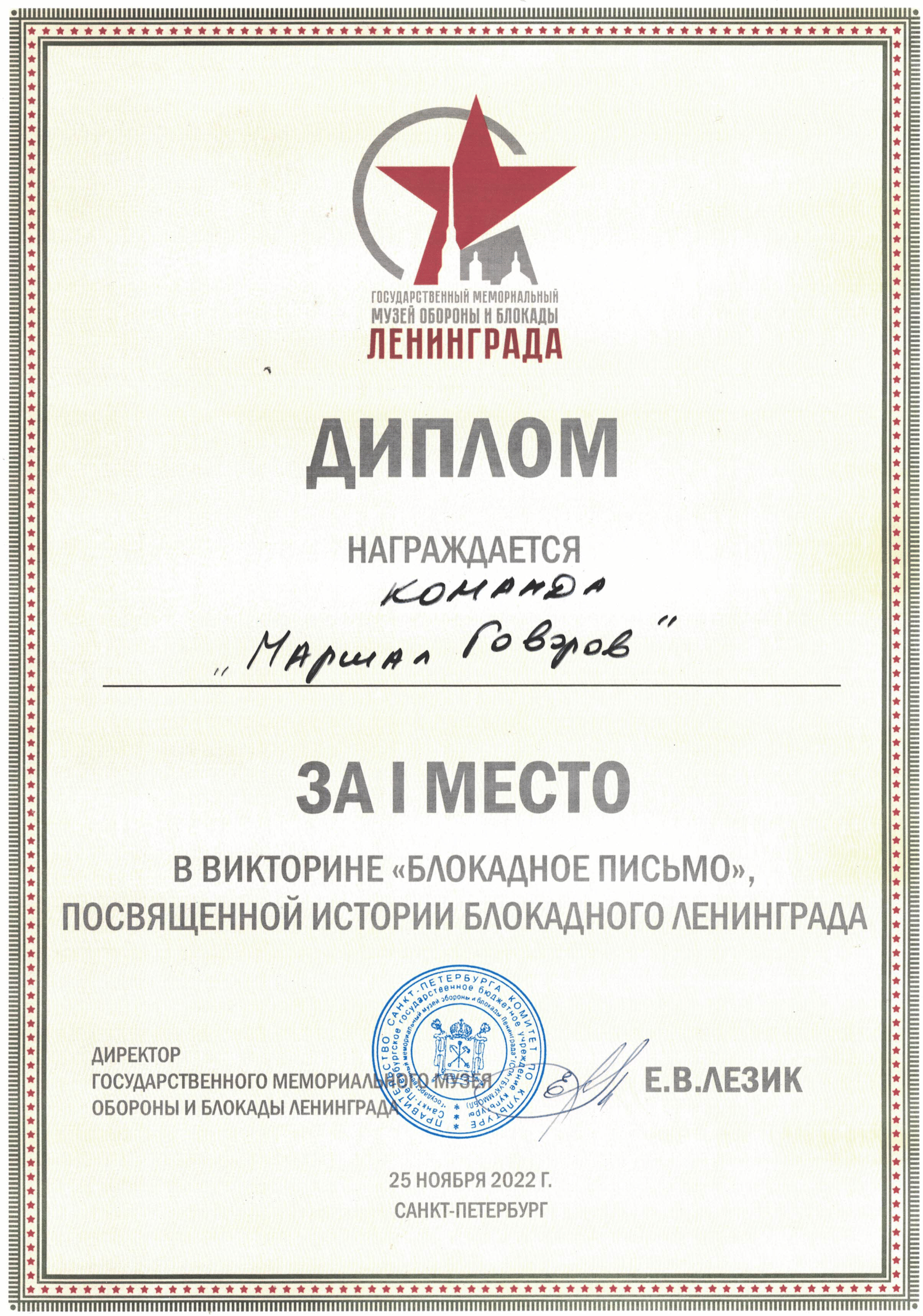 Участие в городских и районных конкурсах
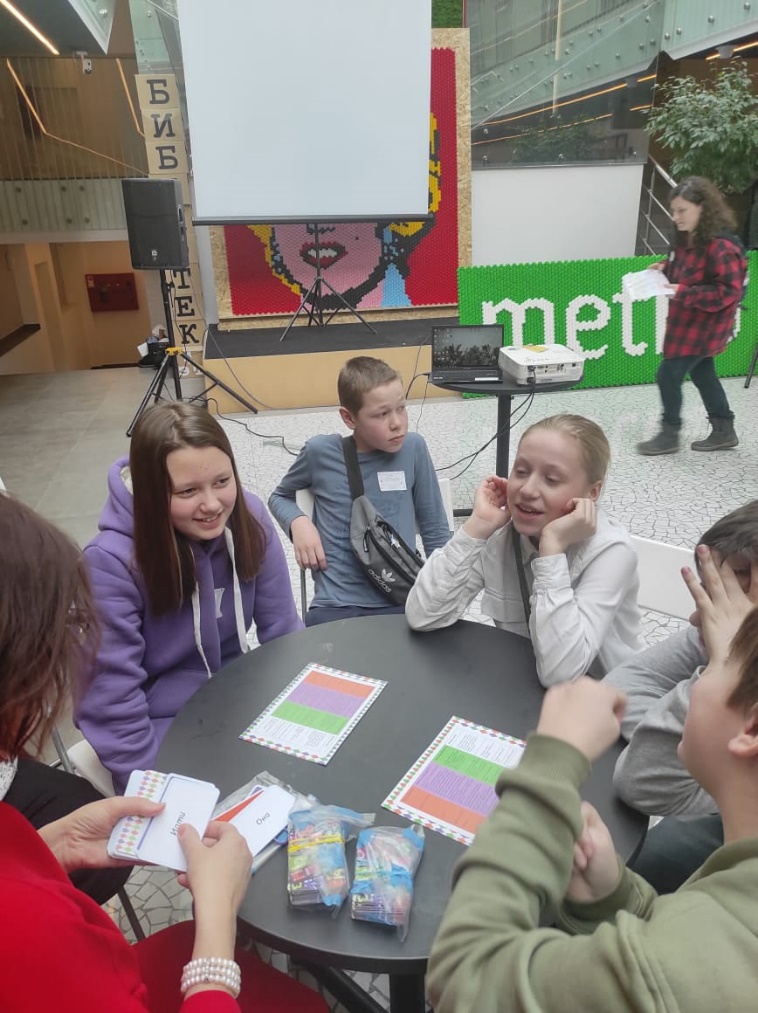 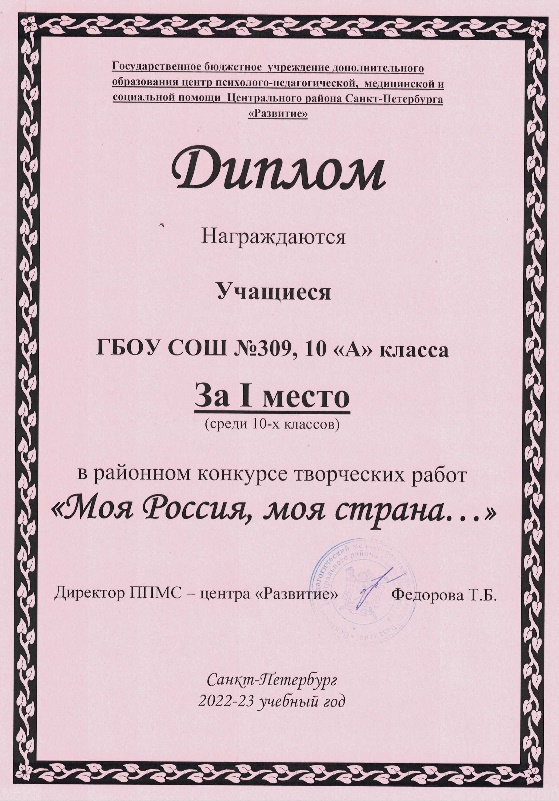 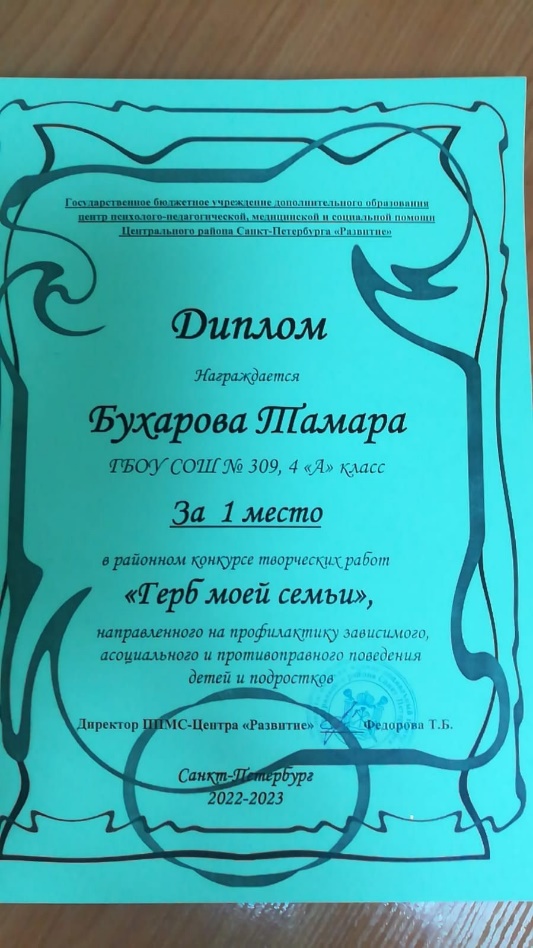 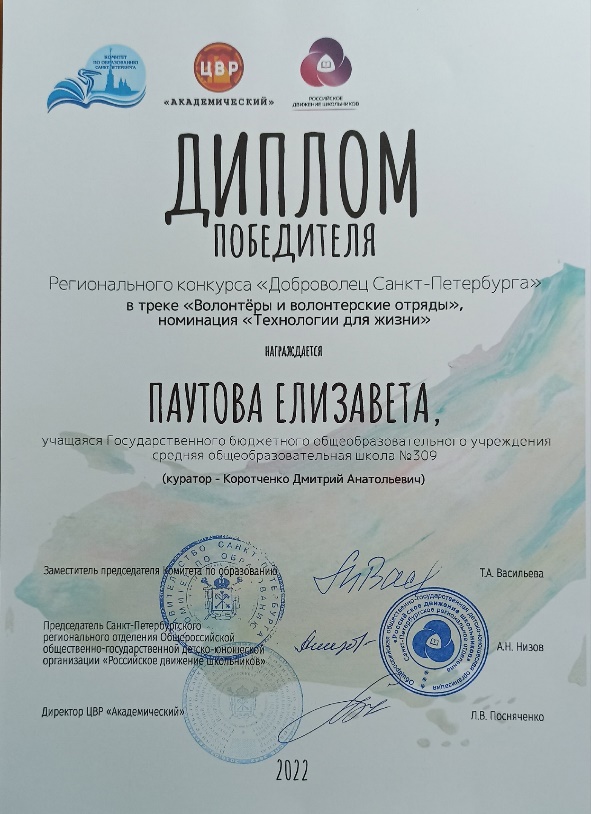 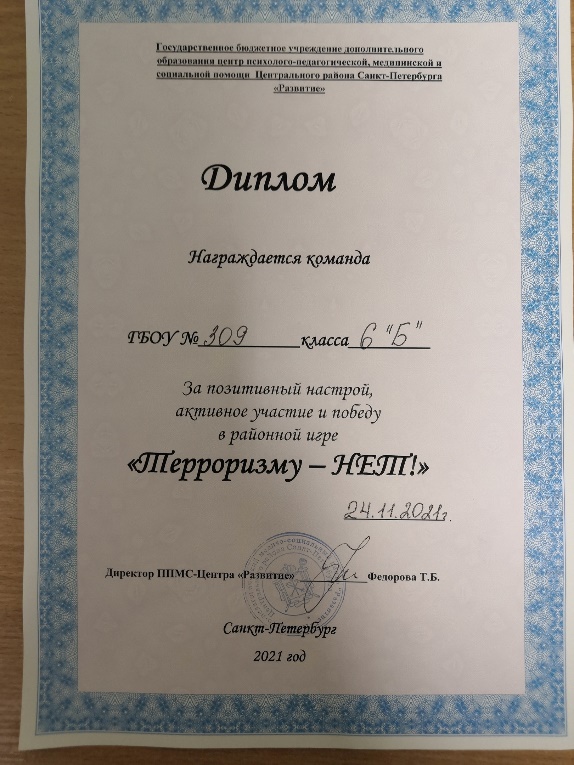 Достижения учащихся в конкурсах
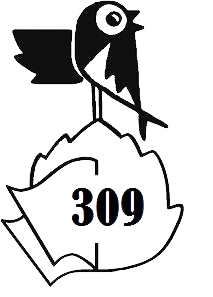 Начало таблицы
Достижения учащихся в конкурсах
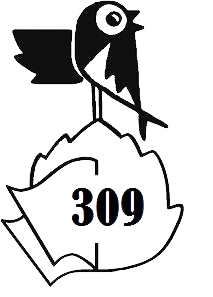 Продолжение таблицы
Достижения учащихся в конкурсах
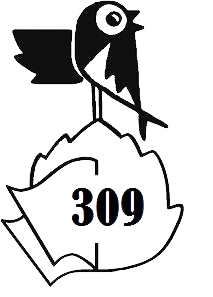 Конец таблицы
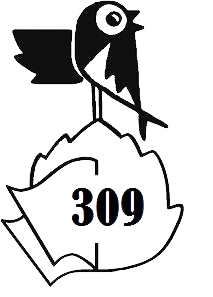 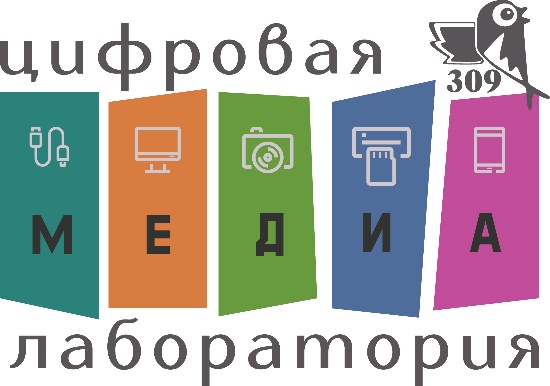 Медиа лабораторияШкольное радио
В течение года в школе проходила активная работа медиа лаборатории и школьного радио. 
Медиа лаборатория состоит из двух частей:— Студия, в которой ребята учатся создавать видеосюжеты и подкасты, проводят трансляции, брать студийные интервью у интересных людей, учатся профессиональной фотосъемке, проводят вебинары и телемосты.— Ньюсрум, где проходят совещания редколлегий, верстка и печать собственной газеты «Эпиграф» и журналов.
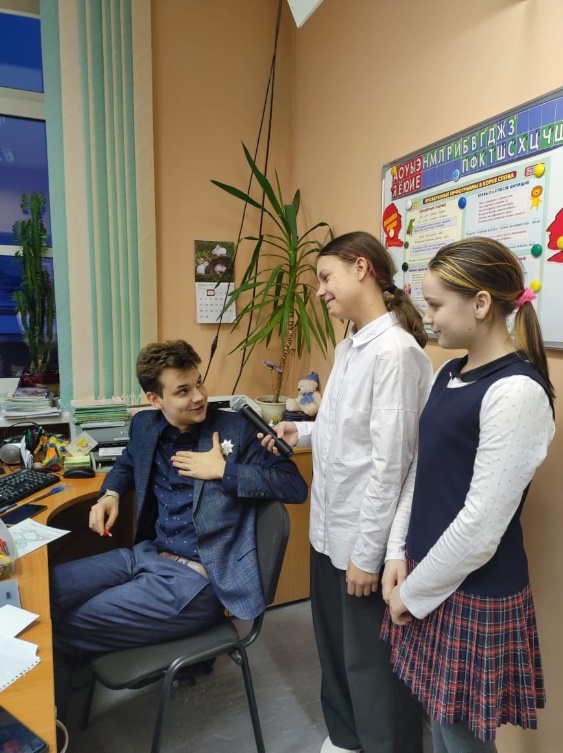 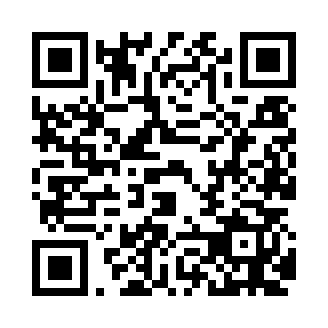 Союз печатников YouTube
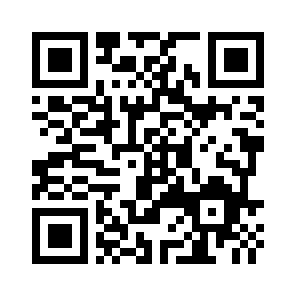 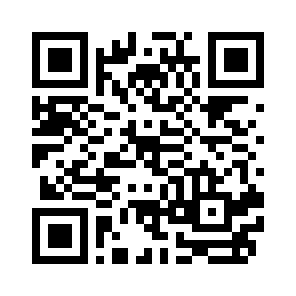 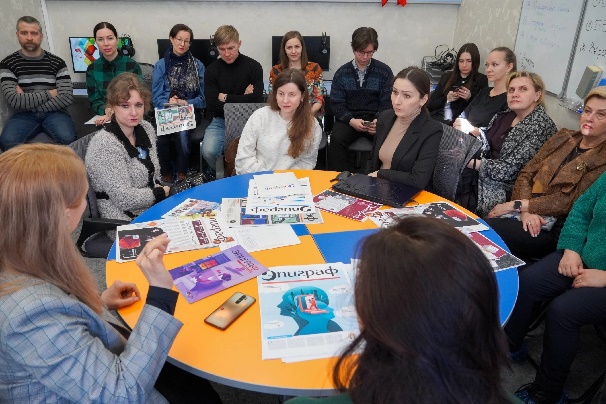 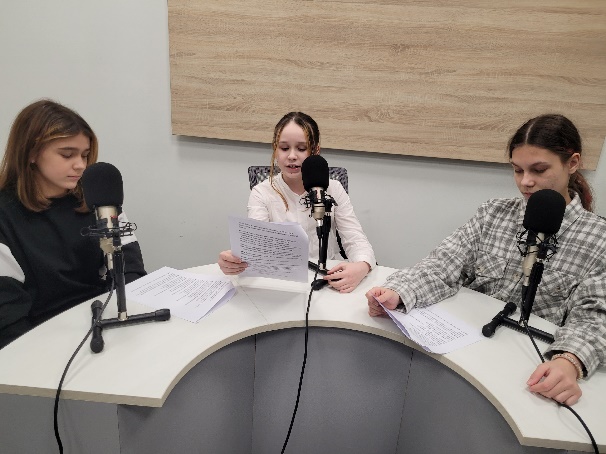 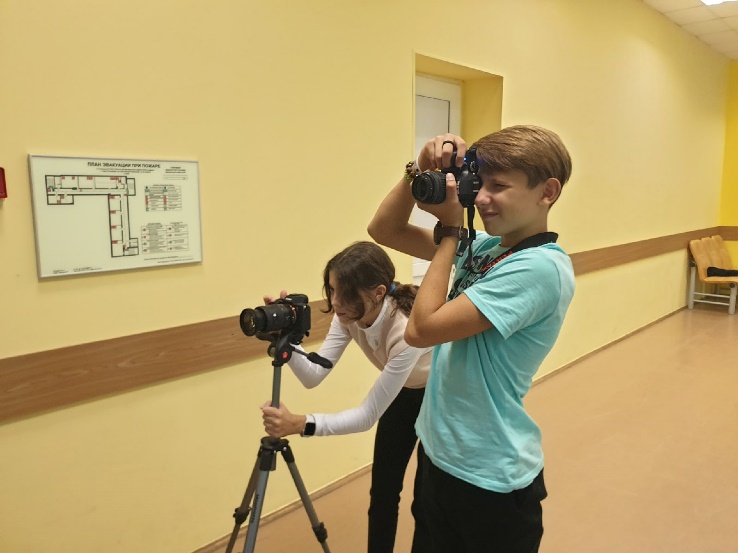 Союз печатников 
Вк
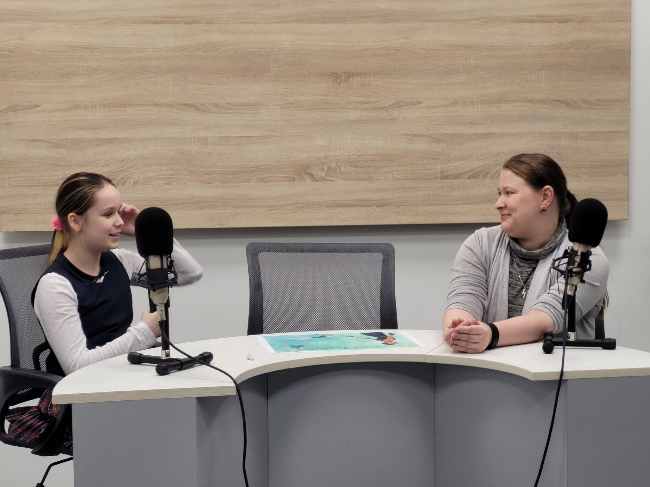 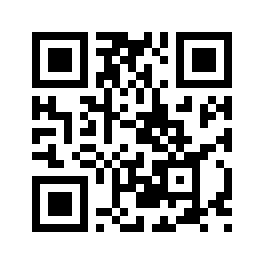 Профильный журналистский класс
Союз печатников 
Тильда
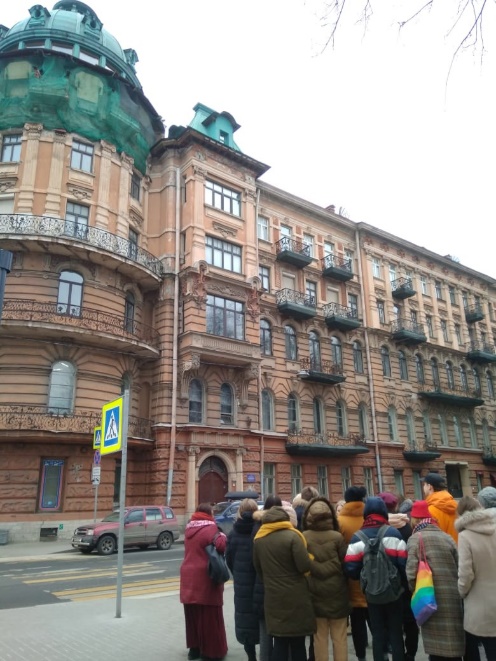 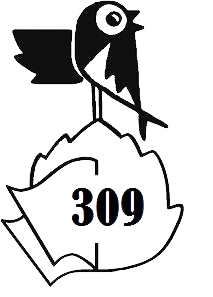 Школьные проекты
Интерактивный проект «Книга памяти»
Литературно-просветительский проект "Связь времен" в театре Ленсовета. «Читка» 
Проект «Так жили писатели»
Социально-экологический проект «Экоша идет друзей»
Проект «Родительский час»
Профориентационный проект «Сторителлинг о профессиях»
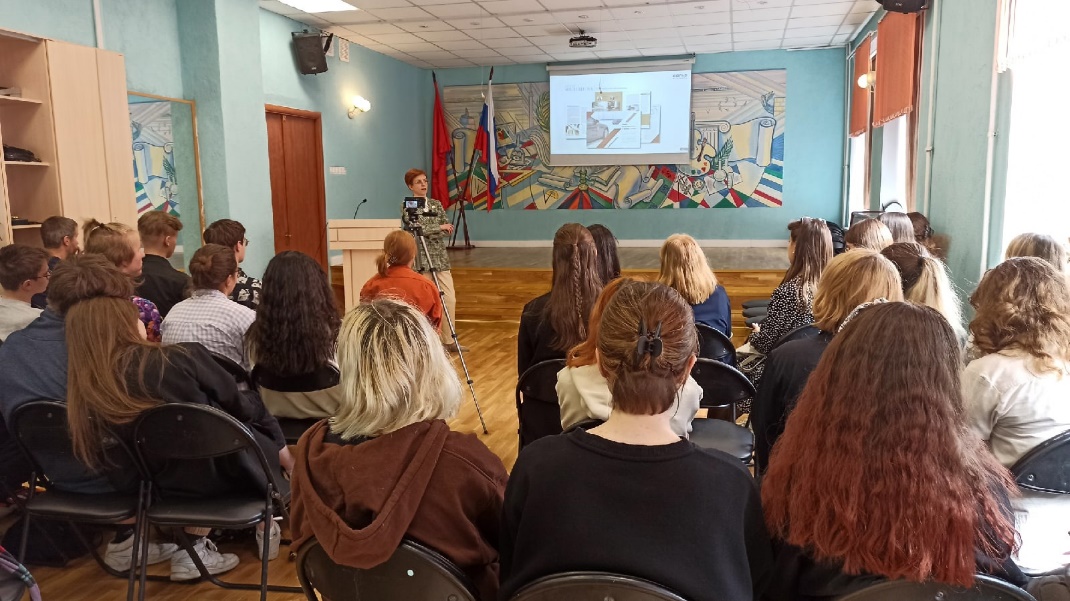 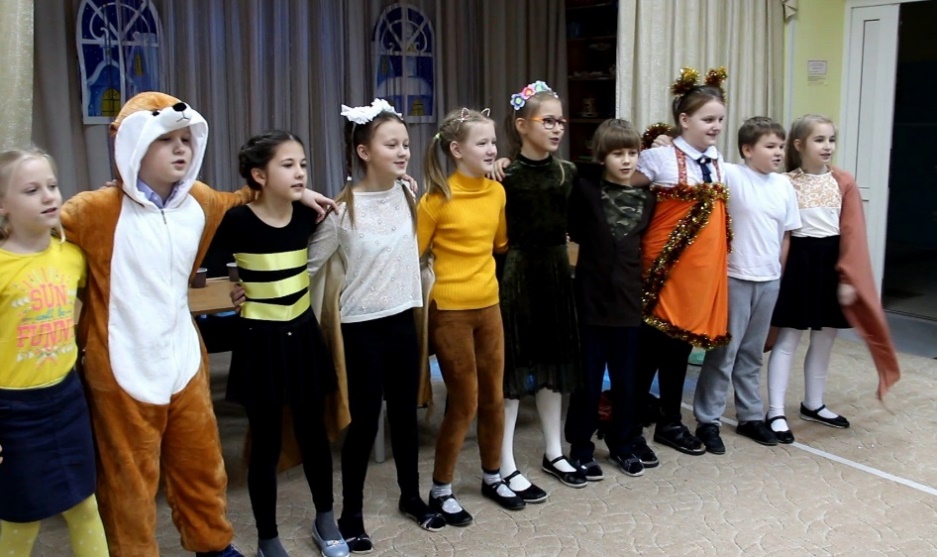 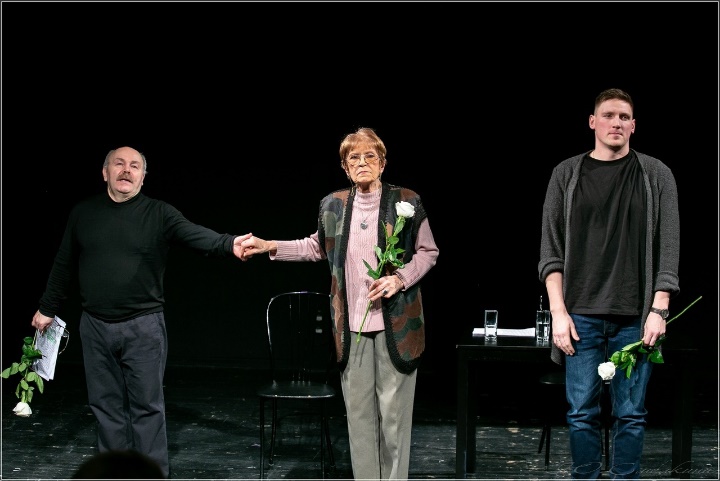 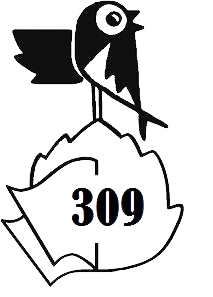 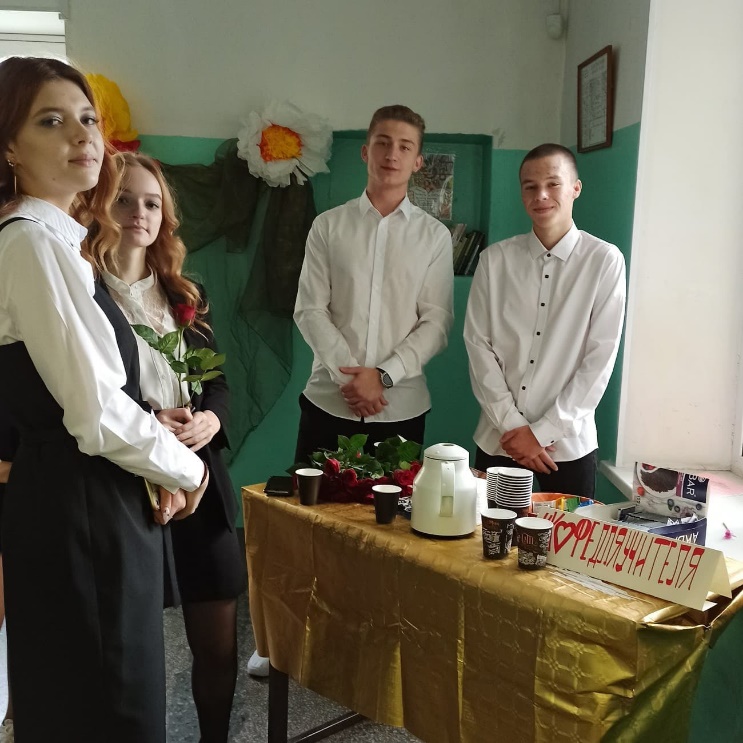 Участие в акциях РДШ и
«Поздравь учителя»
«Гвоздика памяти»
«Помним. Скорбим. Гордимся»
 «День Земли»
 «День книгодарения»
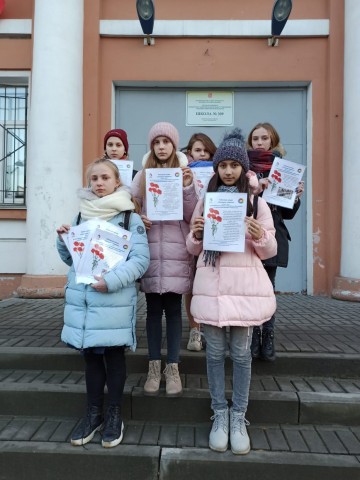 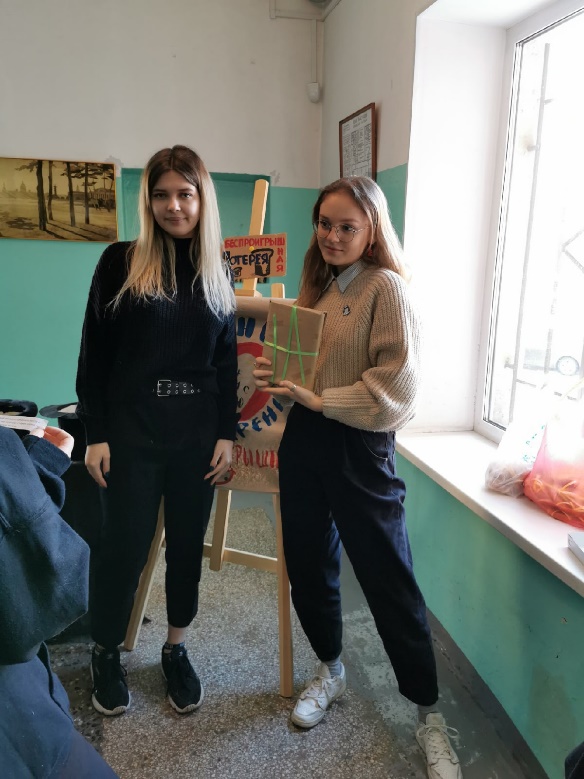 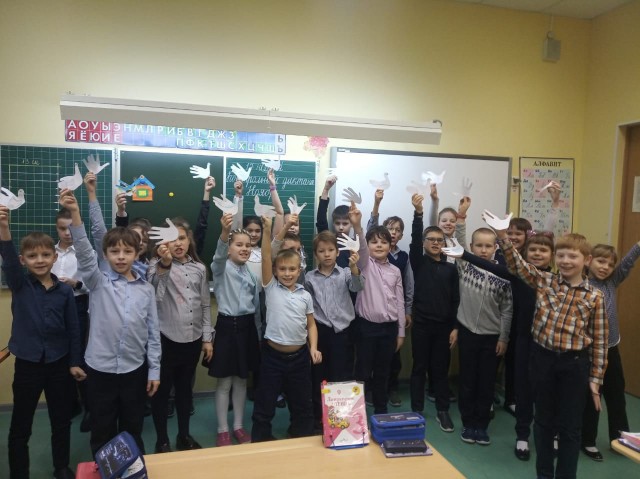 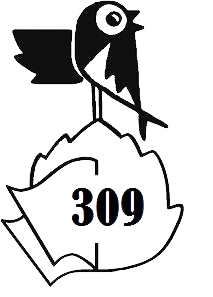 Социальное партнёрство
ДДТ «Фонтанка 32», 
ДТТ «Преображенский», 
ЦВР Центрального района, 
ГБОУ «Балтийский берег»,
МО Владимирский округ, 
ППМЦ «Развитие», 
СПБ ГБУ «Контакт», 
Музей «Холокост»
Музей Обороны и Блокады Ленинграда
Санкт-Петербургский Центр Детского (Юношеского) Технического Творчества, 
Дворец учащейся молодежи,
ВУЗы:  СПБГУ, ГУАП, РГПУ им. А.И. Герцена, СПбГУПТД, СПбГИКиТ, Политех
Педагогический колледж №1 им. Н.А. Некрасова,
 Агентство по труду и занятости населения Центрального района,
 субъекты профилактики.
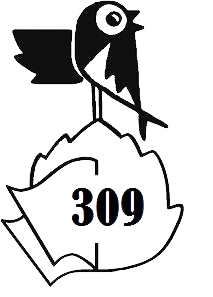 Внеурочная деятельность 
начального общего образованиявсего 15 программ
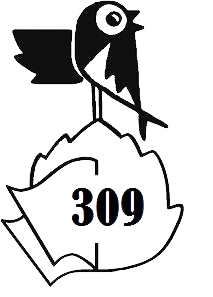 Внеурочная деятельность 
основного общего образованиявсего 16 программ
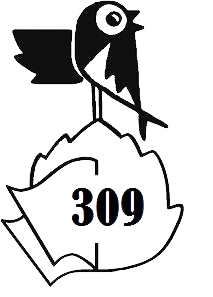 Дополнительное образование
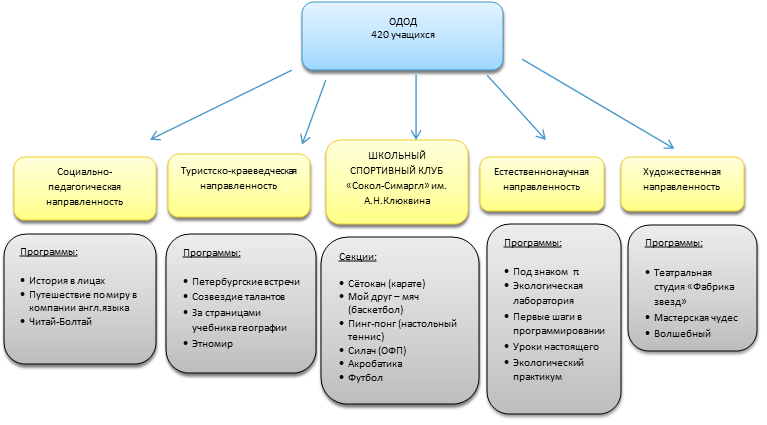 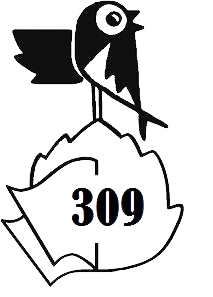 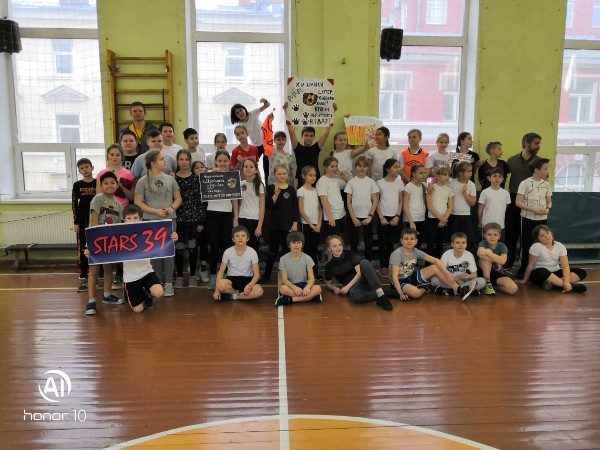 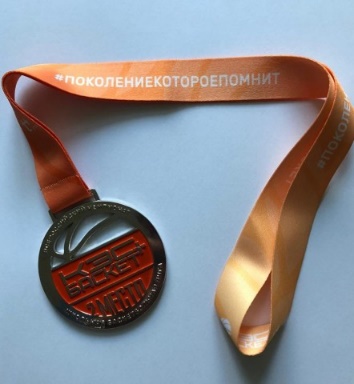 ШСК «Сокол-Симаргл»
Выездные лагеря;
Традиционный ежегодный праздник клуба;
Участие в соревнованиях.
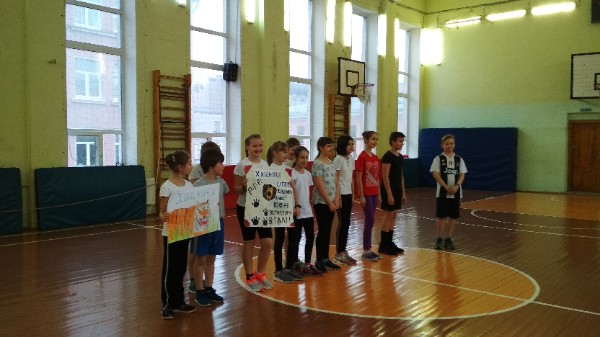 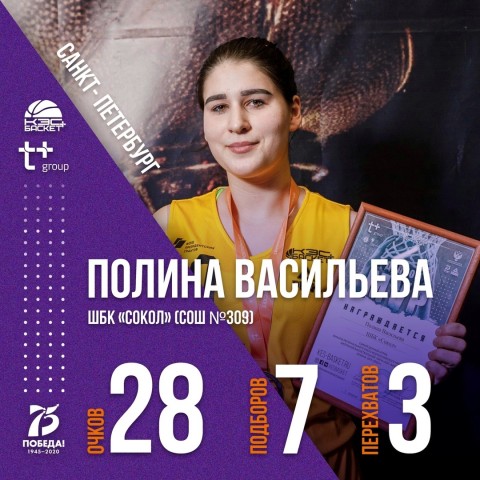 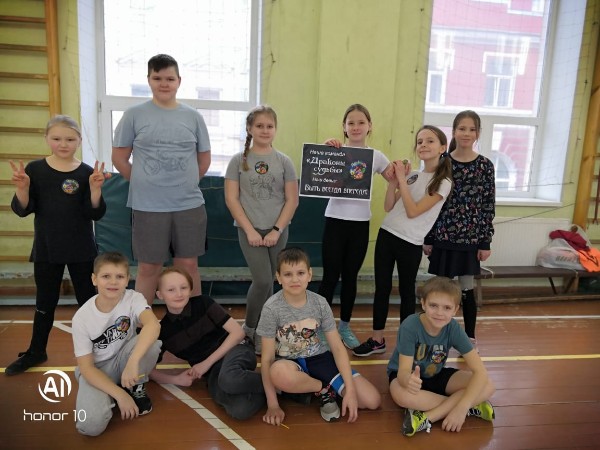 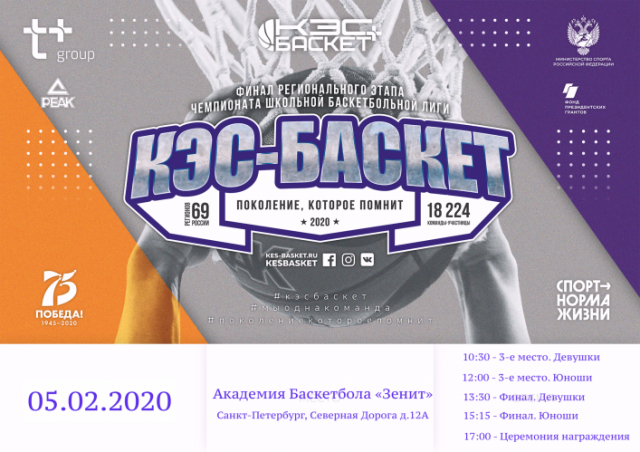 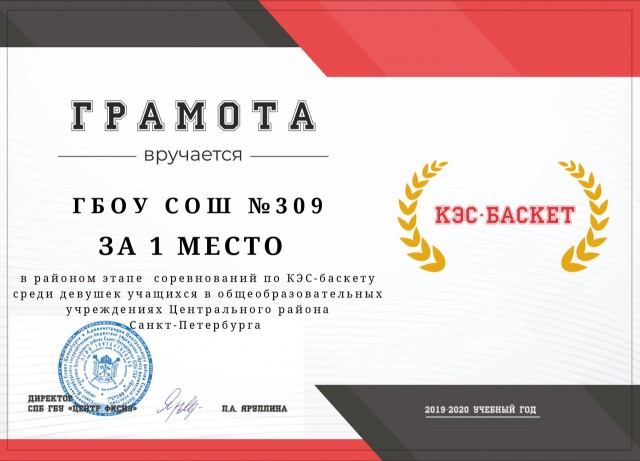 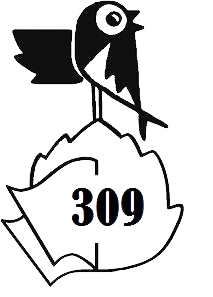 Спортивные достижения
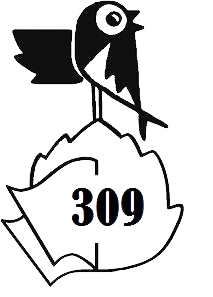 Результаты ГТО
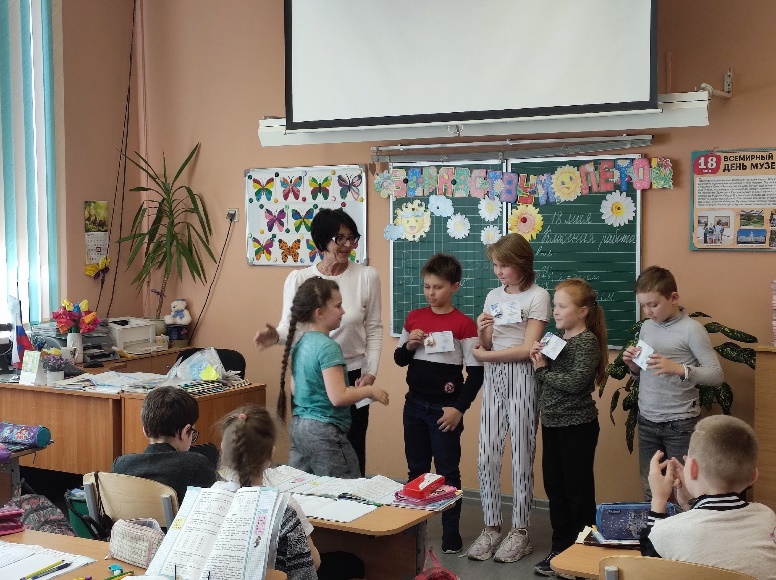 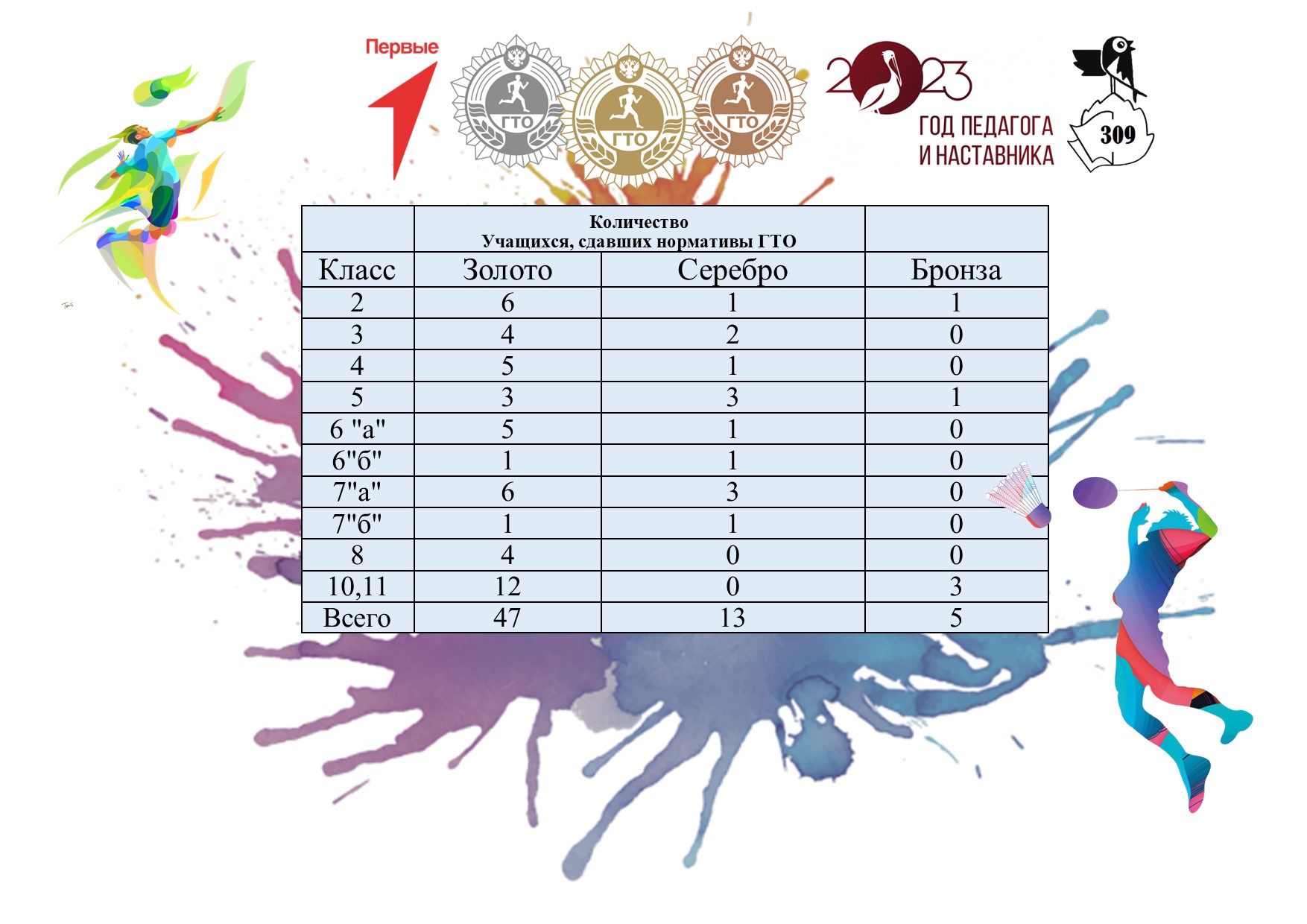 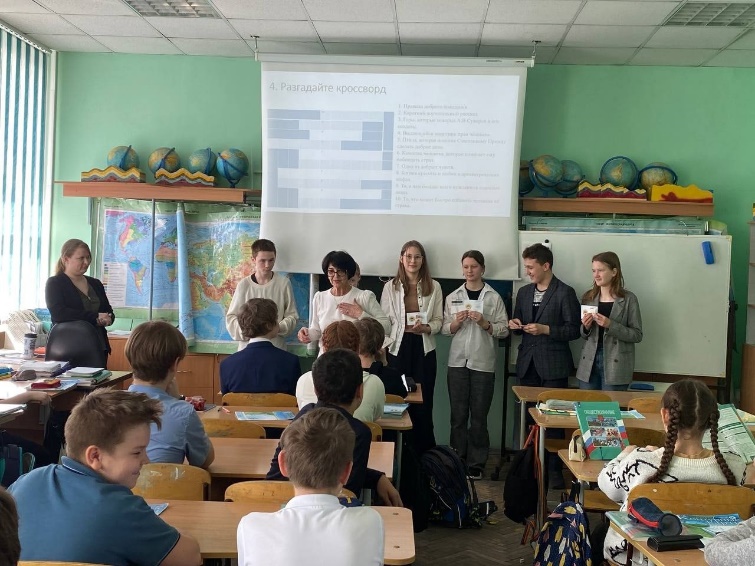 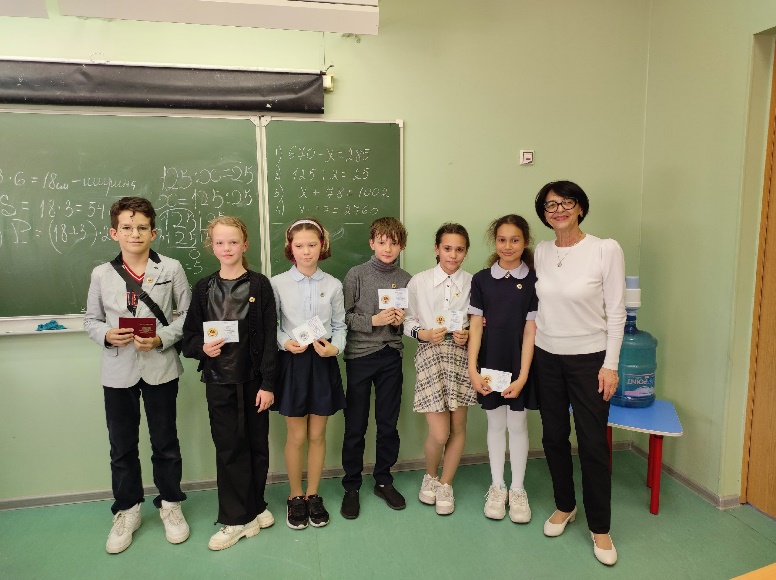 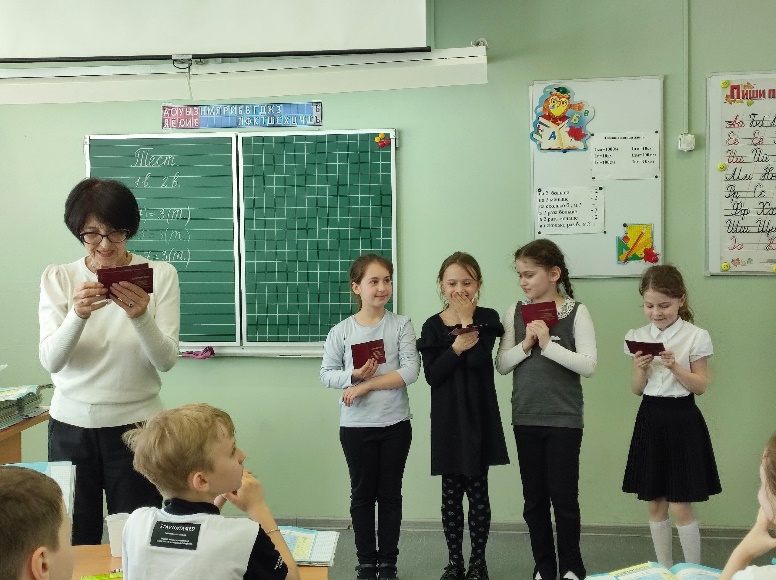 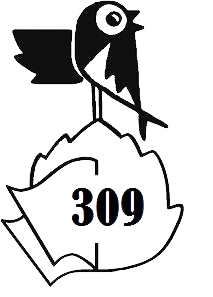 Медиа проект «Союз печатников»
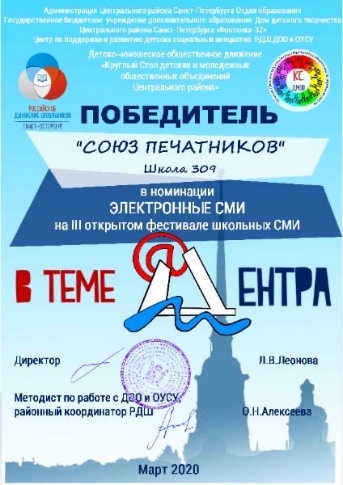 Проект создан учащимися профильного класса на базе электронной платформы Tilda.ws . Этот проект дает возможность выйти за рамки обычной печати и опубликовать более объемные материалы, насыщенные большим количеством фото и даже видео. Всю работу учащиеся осуществляют самостоятельно под чутким руководством преподавателей профильного класса. 
Ссылка на проект http://soyuzp.tilda.ws/
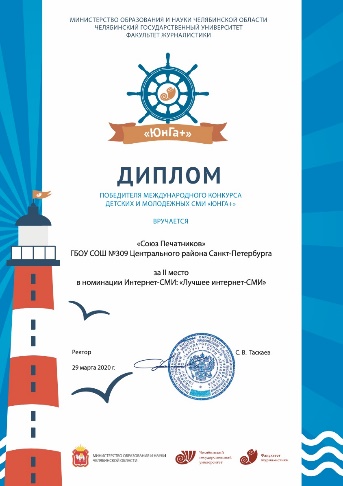 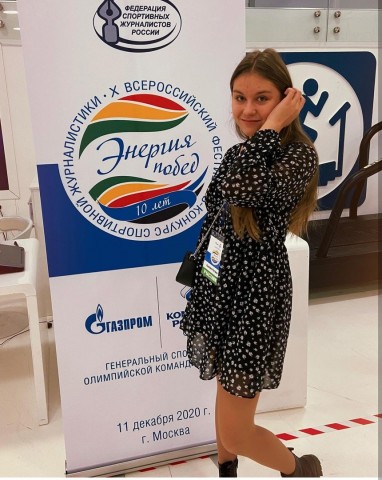 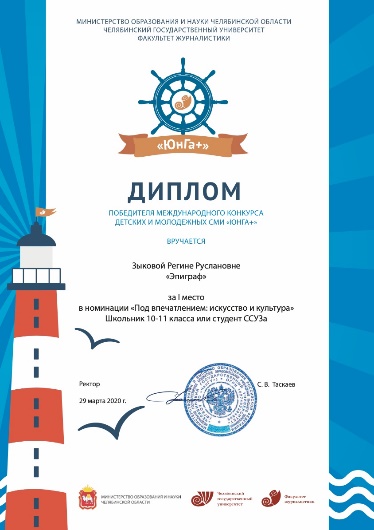 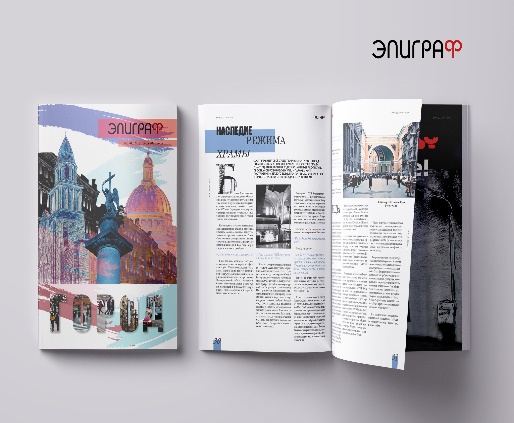 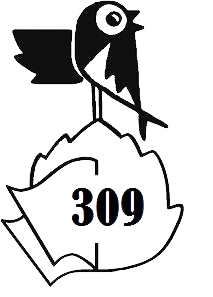 Профильный класс 
Высшей школы журналистики 
и массовых коммуникаций
С 2011 года в школе №309 существуют профильные классы по журналистике. Всех тех, кто мечтает о профессии журналиста, готовят к поступлению преподаватели Высшей школы журналистики и массовых коммуникаций Санкт-Петербургского государственного университета.
За время обучения в 10-11 классах ученики получают усиленную подготовку по предметам гуманитарного цикла (литература, русский язык, история, обществознание).  Юные журналисты все теоретические знания применяют на практике: выпускают газету «Эпиграф», а также готовят теле- и радиосюжеты. Ученики профильного класса принимают участие в творческих встречах и мастер-классах популярных журналистов, посещают экскурсии в редакции газет, на радиостанции и телестудии города.
Ежемесячная газета «Эпиграф» — это первый опыты юных журналистов школы № 309. Под руководством преподавателей Санкт-Петербургского государственного университета они освещают жизнь не только родной школы, но и Северной столицы.
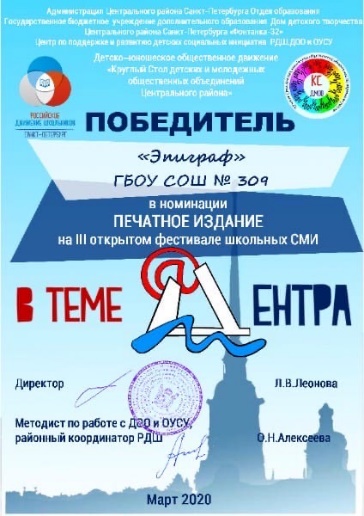 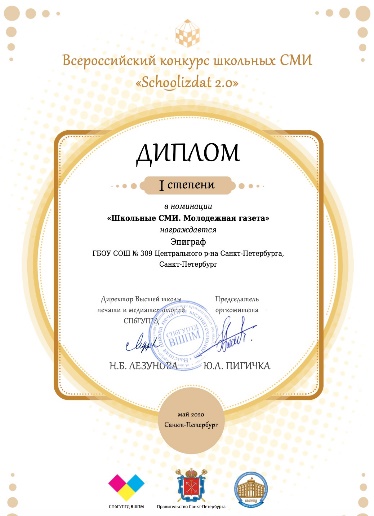 Благодарим за внимание!
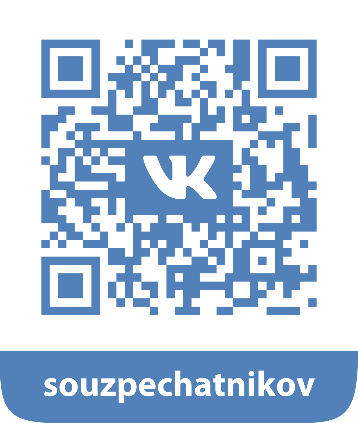 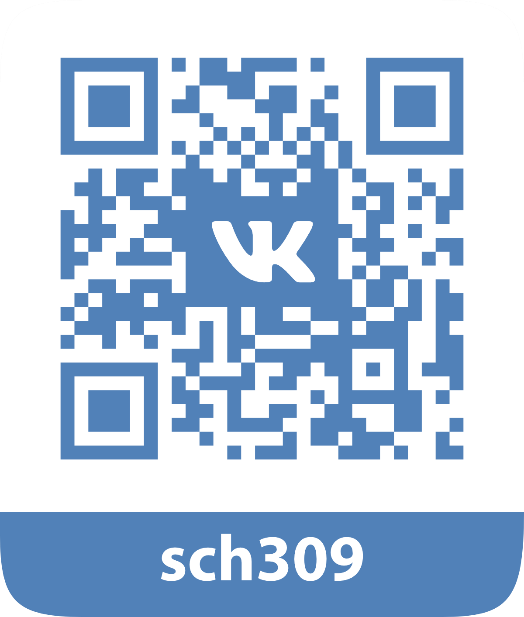 191119, Константина Заслонова ул., д.6
		Санкт-Петербург
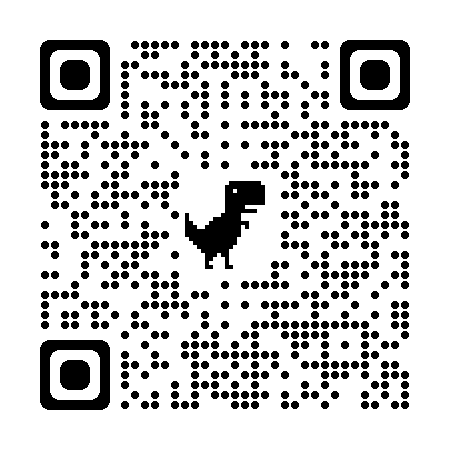